WORLD OF LASERS
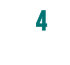 Laser Application: Display
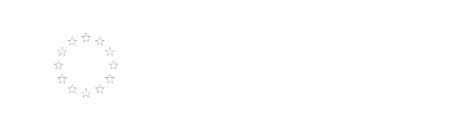 1
DISPLAY
Laser projection displays containing RGB sources can be used for cinemas, home videos, flight simulators etc.
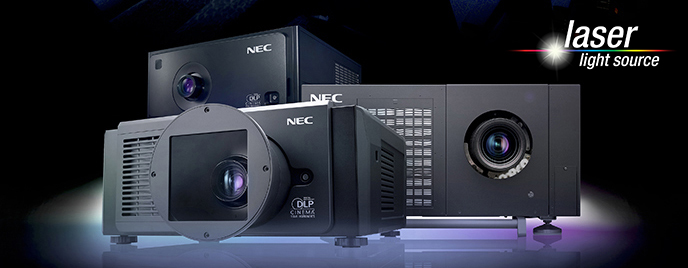 2
Laser Projection
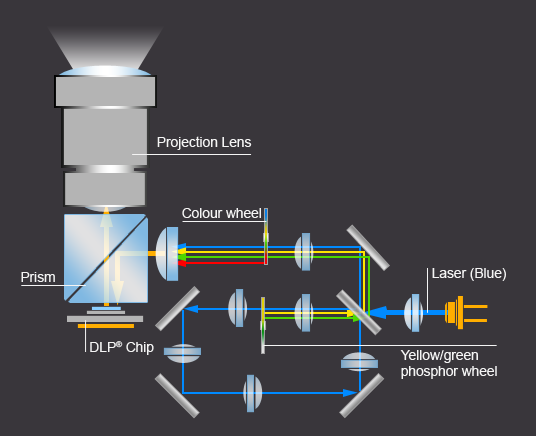 3
LASER PROJECTION DISPLAYS
They are often superior to other displays concerning possible screen dimensions, resolution and color saturation. 



HOWEVER . . .
4
LASER PROJECTION DISPLAYS
... further reductions in manufacturing costs will be essential for deep market penetration.
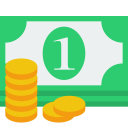 5
?
WELL DONE!
Move on to the next laser application...

 SCIENTIFIC AREA!
6